9. Distances in open space
China
Zhu
Statement of problem 9
How do astronomers measure distances between the planets of the Solar System, between the stars in our Galaxy, or between the galaxies? Determine the distance between the two space objects of your choice.
[Speaker Notes: 问了两个问题]
between the planets of the Solar System
orbit of planets
Using laser(laser distance measuring)
[Speaker Notes: 1Exact position of planets in solar system
2Scientist are not necessarily do it ,however,scietificly, it can be done]
between  the stars in our Galaxy
Trigonometric Parallax
period-luminosity relationship(Cepheid variable stars)
[Speaker Notes: Parallax arises due to change in viewpoint occurring due to motion of the observer, of the observed, or of both.]
Trigonometric Parallax
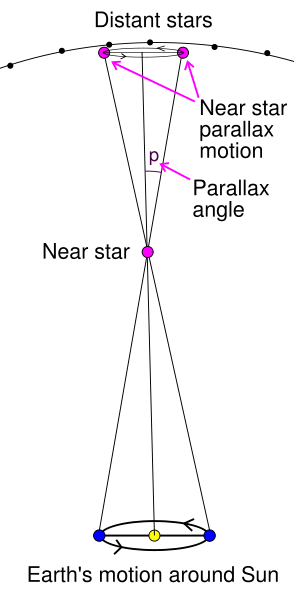 [Speaker Notes: 想测地球和near star 的距离


Charge-coupled Device]
Period-luminosity relationship(Cepheid variable stars)
Empirical formula
population I star   M = -1.80 - 1.741 lg P
population II star  M=-0.35-1.74lgP



M=m+5－5 log d
[Speaker Notes: 该方法可用于造父变星和在其周围的星
John Goodricke, Harlow Shapley basically they did lots of observation and found that the following formula hold for almost all of Cepheid variable stars.
P 表示 period of light variation
M：absolute magnitude
m：apparent magnitude]
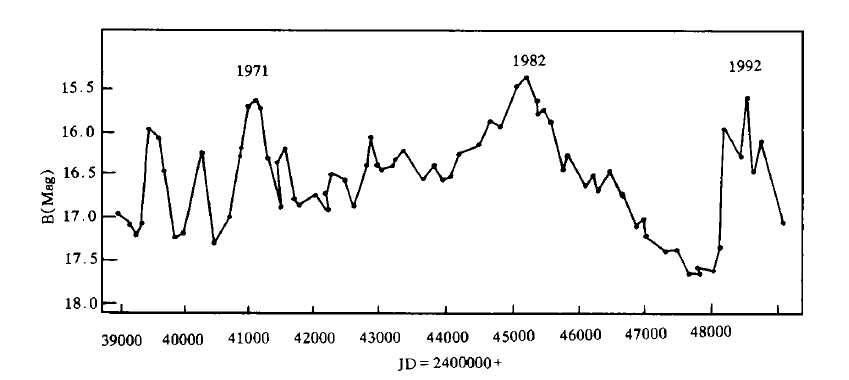 =0.5*0.5^4*(COMBIN(5,A3-1)-2*COMBIN(3,A3-2))+0.5*(0.75*COMBIN(2,A3-3)*0.5^2+0.25*COMBIN(2,A3-2)*0.5^2)
25 7 3 

=(49/2^31)*(COMBIN(25,A4-1)-COMBIN(6,2)*COMBIN(19,A4-4))+(15/2^24)*(0.75*COMBIN(18,A4-4)+0.25*COMBIN(18,A4-3))

5 3 2
between the galaxies
period-luminosity relationship(Cepheid variable stars)
Redshifts in spectral lines
三角视差  (distant stars 不动  测star关于distant stars的移动  )
造父变星
超新星？
谱线红移
本底（无光ccd有计数）   （曝光0秒  减）
暗流 （加电时间长，噪声）
平场
搜索（暗流 ccd ）豆丁网
Determine the distance between the two space objects of your choice.
two space objects
The Sun and APM 08279+5255
APM 08279+5255
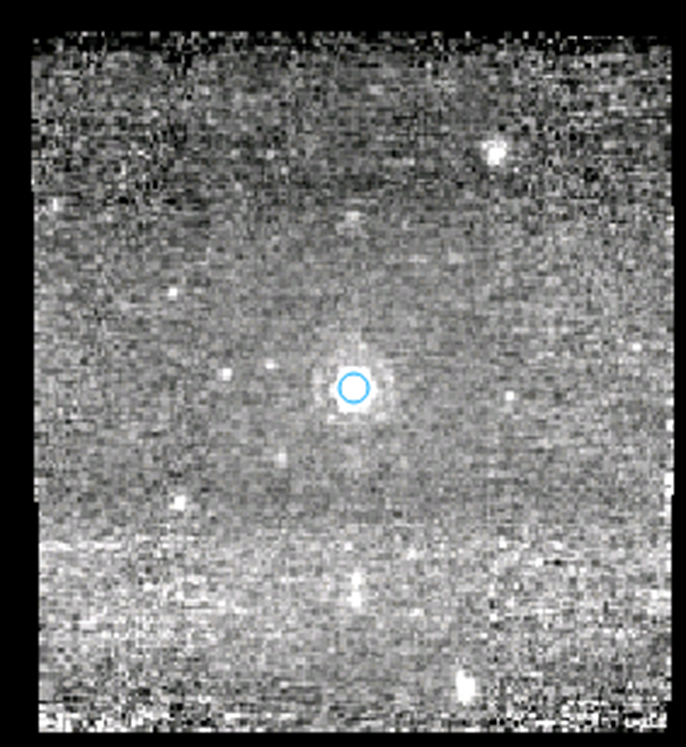 Quasar
Lynx (constellation)
One of the most luminous object in the universe
[Speaker Notes: Use the quasar to represent apm 08279+5255]
Theory
[Speaker Notes: Expansion of space the quasar is running away from the earth which leads to Doppler effect and therefore the redshift of spectral lines
H：hubble constant
Z redshift
C speed of light in vaccum
L observed wavelength
Lo rest wavelength
Parsec]
Collection of datas
spitzer space telescope
an infrared space observatory           
NASA
[Speaker Notes: Nanjing 天气不好 air pollution  can hardly collect useful data
The Spitzer Space Telescope is an infrared space observatory launched 12 years ago. It is the fourth and final of the NASA Great Observatories program.
credible]
Download and Extract data (Spice)
Plot (mathematica)
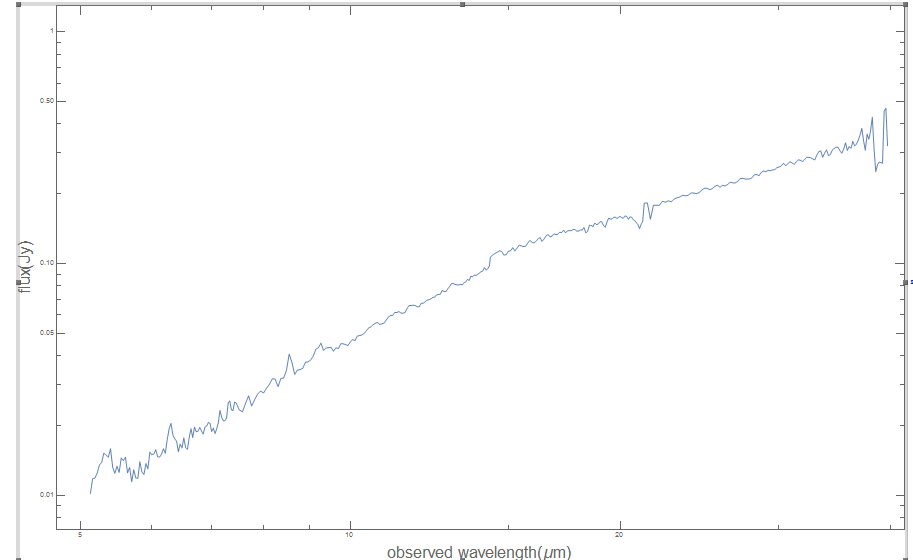 [Speaker Notes: Take the log for both x and y axis

Based on the paper written by B.T.Soifer
I can say that The only spectral features detected are emission lines at
wavelengths of 6.30 and 9.26 m. These features correspond
to the redshifte hydrogen recombination lines Pa
and Pa, respectively,]
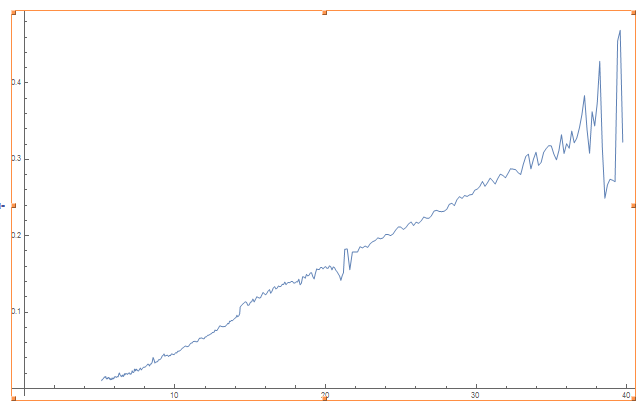 Plot (mathematica)
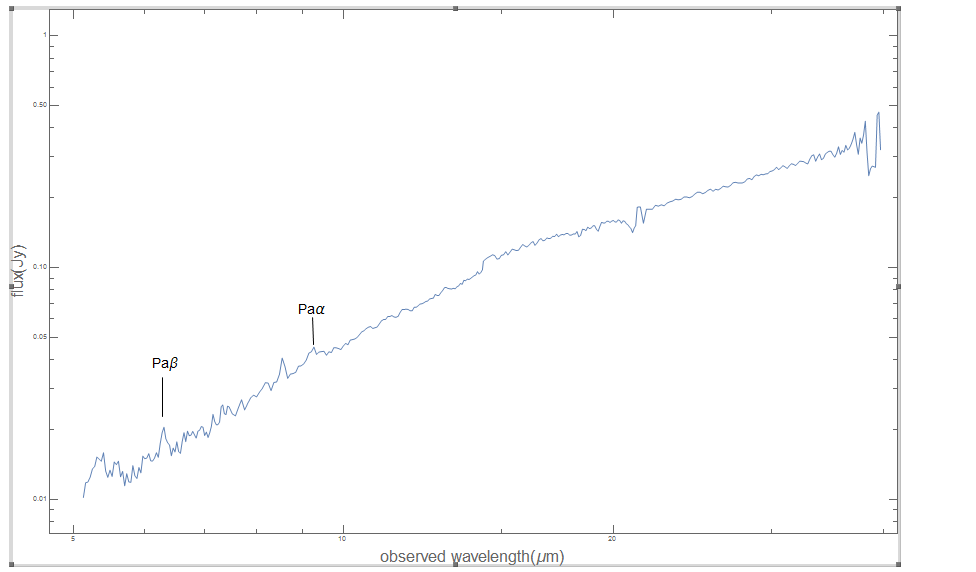 Observed wavelength
Observed wavelength of Paα:9.26 μm
Observed wavelength of Paβ:6.30 μm
Rest wavelength
Rest wavelength of Paα:1.85 μm

Rest wavelength of Paβ:1.18μm
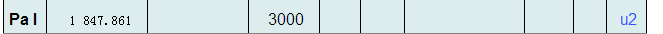 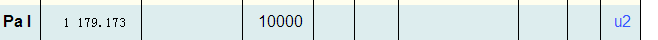 [Speaker Notes: NIST national Institute of Standards and Technology]
Z=4.01(paα)
Z=4.34 (paβ)
Average and Bringing it into the Hubble’s law 
Average of Z=4.18
D=16.88gpc
[Speaker Notes: Theoretically they should be the same]
Error analysis
Hubble constant
Interference of other space object
Limits of spitzer
Reference documentation
[1] B. T. Soifer, V. Charmandari. SPITZER INFRARED SPECTROGRAPH (IRS) OBSERVATIONS OF THE REDSHIFT 3.91 QUASAR APM 08279+5255[J]. The Astrophysical Journal Supplement Series，2004 September：151–154
[2] Dondervogel 2．Stellar parallax[G]．https://en.wikipedia.org/wiki/Stellar_parallax,2015/,6.15
[3] Drbogdan．Redshift[G]．https://en.wikipedia.org/wiki/Redshift,2015/,6.15
[4]  KasparBot. Cepheid variable[G]．https://en.wikipedia.org/wiki/Cepheid variable,2015/,6.15